Здоровый образ жизни школьника
2 В класс
Кл.руководитель: 
Лихарева Е.Л.
Всем известно и понятно, что здоровым быть приятно, только надо знать, как здоровым стать
Ребяткам мой совет такой:Чтобы быть всегда здоровым, очень бодрым и веселым, день с зарядки начинай, гигиену соблюдай!
Полотенце , и расческа, и стакан, зубная щеткабыть всегда должны своими- ты не пользуйся чужими!
Чтобы ни один микробНе попал случайно в рот, Руки мыть перед едойНужно мылом и водой.
Пусть запомнят все ребята: регулярно мыться надо И водичкой обливаться, чтоб расти и закаляться
Кушать овощи и фрукты,Рыбу, молокопродукты-Вот полезная еда,Витаминами полна!
Нужен теплый шарф зимой, Дождевик и зонт- весной!Помнить это постарайся – по погоде одевайся
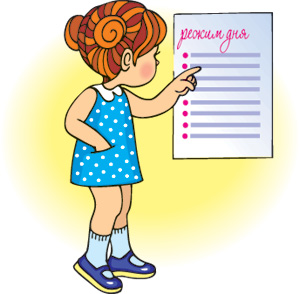 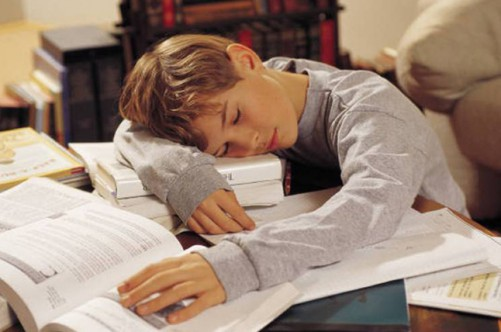 Рано вставать, рано в кровать – завтра на парте не будешь зевать
Никогда не надо трогать животныхво дворах и на дорогах!
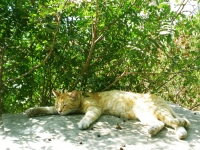 Тот, кто с солнышком встаёт,Делает зарядку,Чистит зубы по утрамИ играет в прятки, —Тот спортивный человек,И вполне весёлый.Постарайся быть такимВ школе и дома.